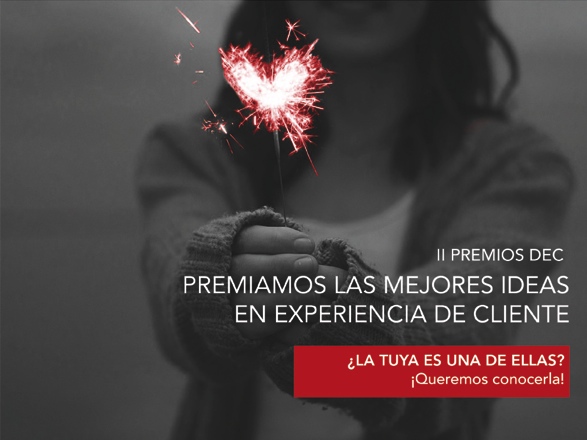 II Edición Premios DEC
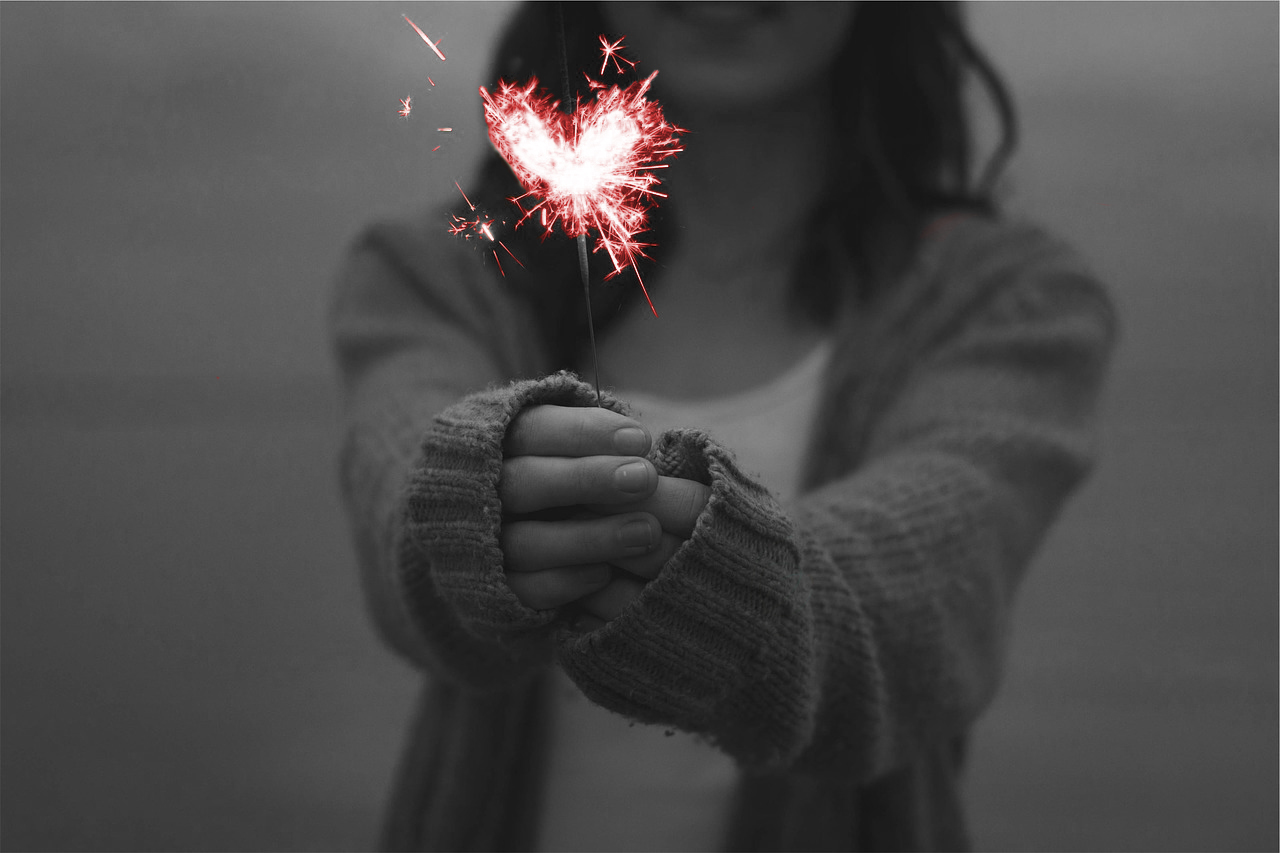 Valoraremos candidaturas
1.- Por su Valor Estratégico: Criticidad del proyecto, solución o liderazgo, de cara a posicionar la compañía como referente en su mercado
2.- Por ser Diferente, en creatividad, en innovación, en implementación
3.- Por el Impacto, en ROI, en valoración del cliente y de los empleados
II PREMIOS DEC
Algunas recomendaciones
1.- Destaca el valor estratégico de los proyectos y su contribución a resultados.
2.- Describe proyectos o soluciones de manera sencilla y apóyate en datos, y materiales audiovisuales. Recuerda que el espacio que tienes para aportar información es limitado.
3.- El jurado tiene que entender de un primer vistazo lo que estás presentando, por muy compleja que sea la solución
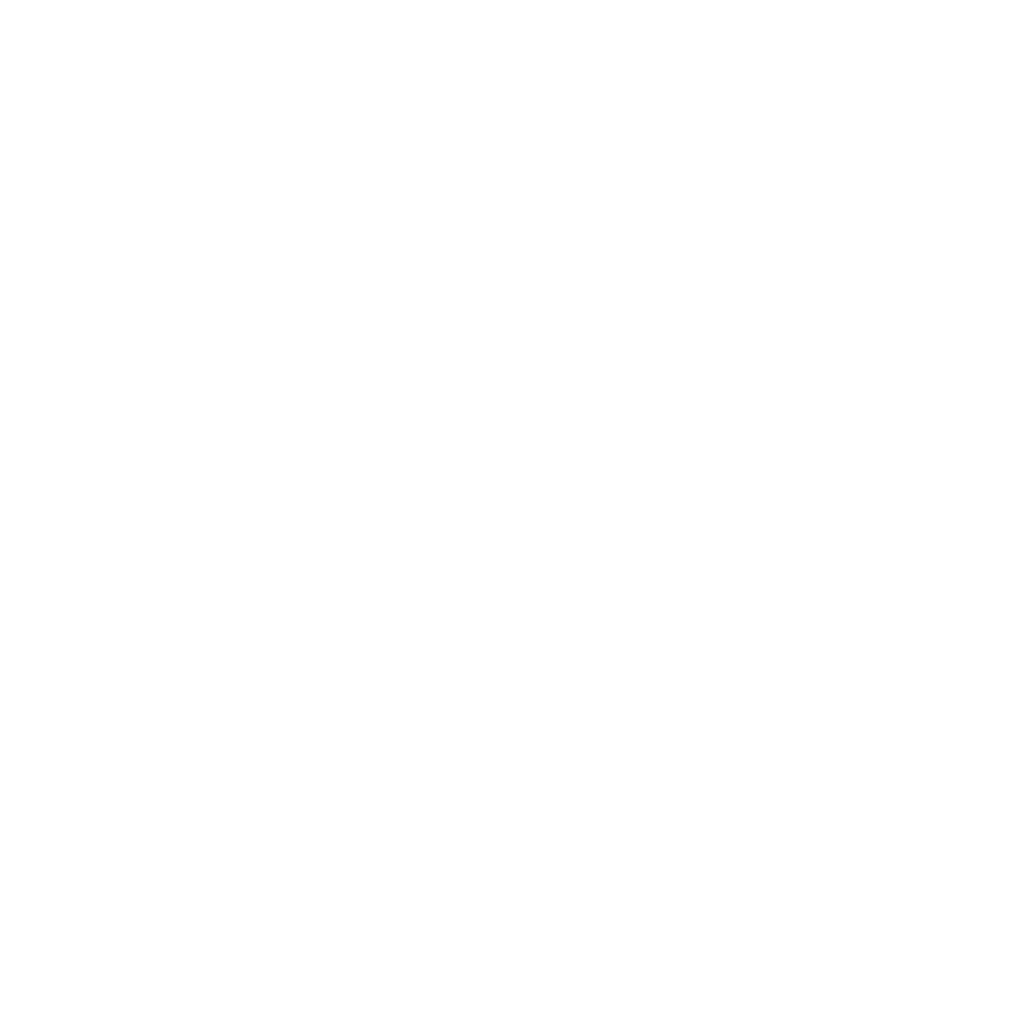 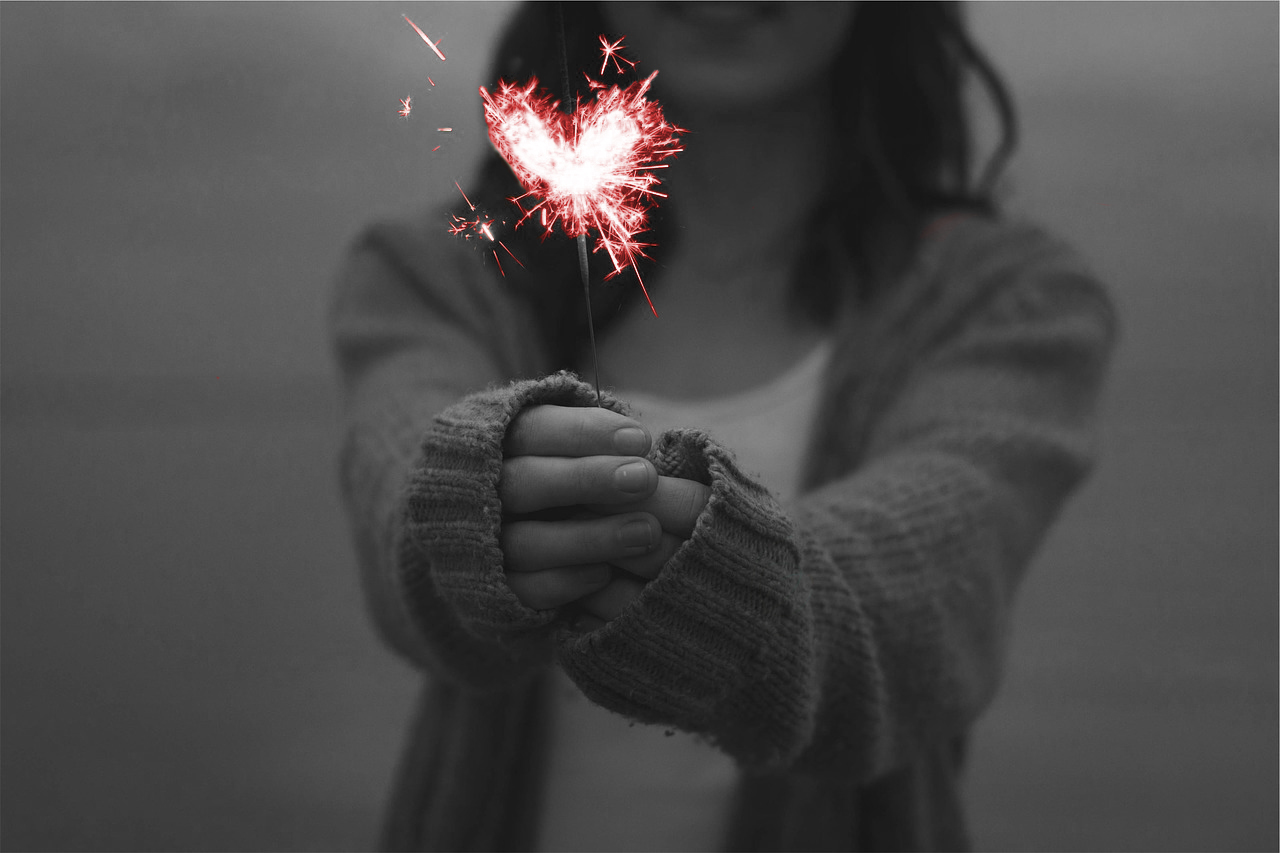 Categoría a la que te presentas: Mejor Proyecto de Customer Journey
Proyecto: Cliente Digital
Ámbito/sector: Seguros
Empresa/consultora: Proyecta Gestión de Servicios, S.A
Descripción, introducción de la candidatura:

CLIENTE DIGITAL es una solución que aúna herramientas tecnológicas y un servicio de consultoría técnica, y que permite situar al cliente (asegurado) en el centro de todas las gestiones y comunicaciones relativas a la gestión de la prestación (siniestro). 

Con Cliente Digital Proyecta crea un canal, un canal digital, que permite al asegurado, desde su smarphone o tablet y en cualquier momento del día, conocer en tiempo real el estado de su siniestro, comunicarse con todos los actores (reparadores, talleres, peritos, tramitadores, asistencias, mediadores…) intervinientes en la gestión del mismo mediante ese único canal, saber cuál es el siguiente paso y cuando va a finalizar su siniestro, autogestionarse determinados tipos de siniestros, compartir en redes sociales el servicio recibido y trasladar su experiencia como cliente a su aseguradora en cada momento de la gestión del siniestro.
II PREMIOS DEC
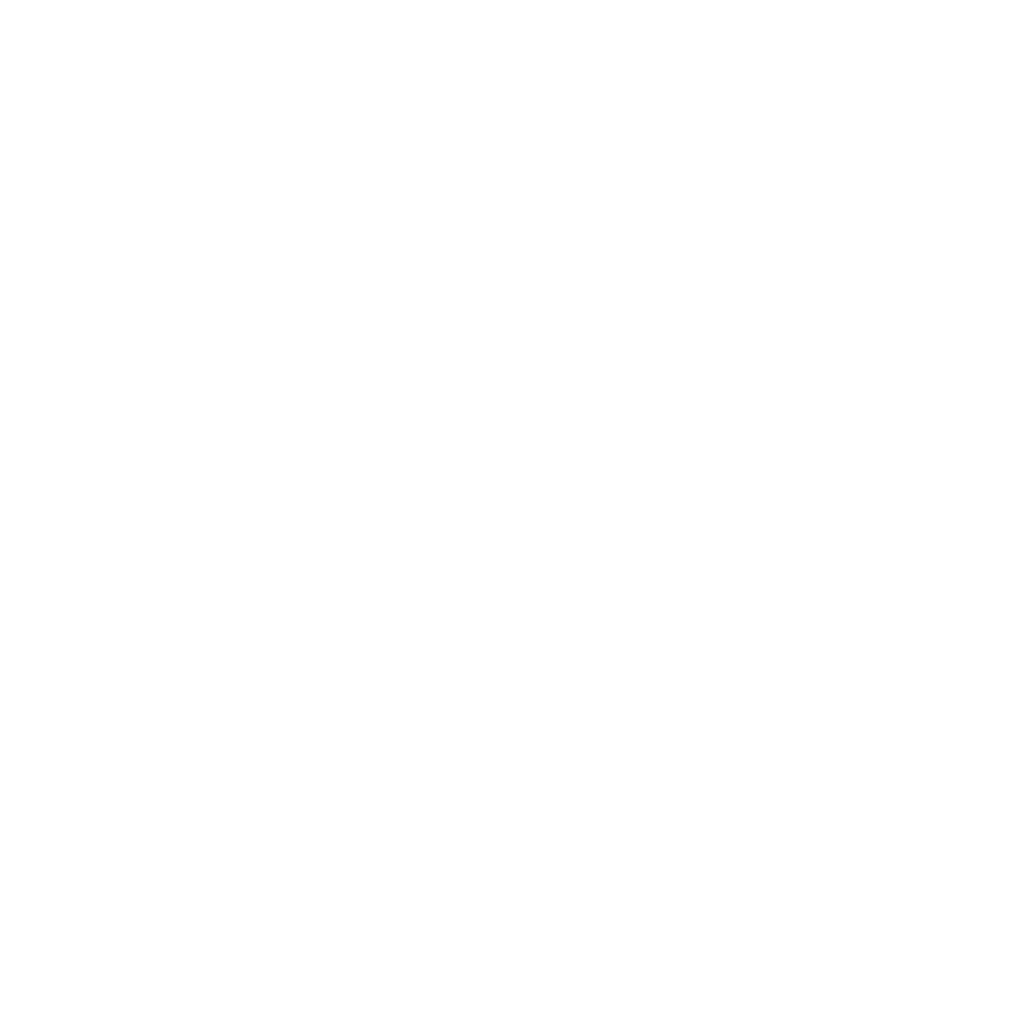 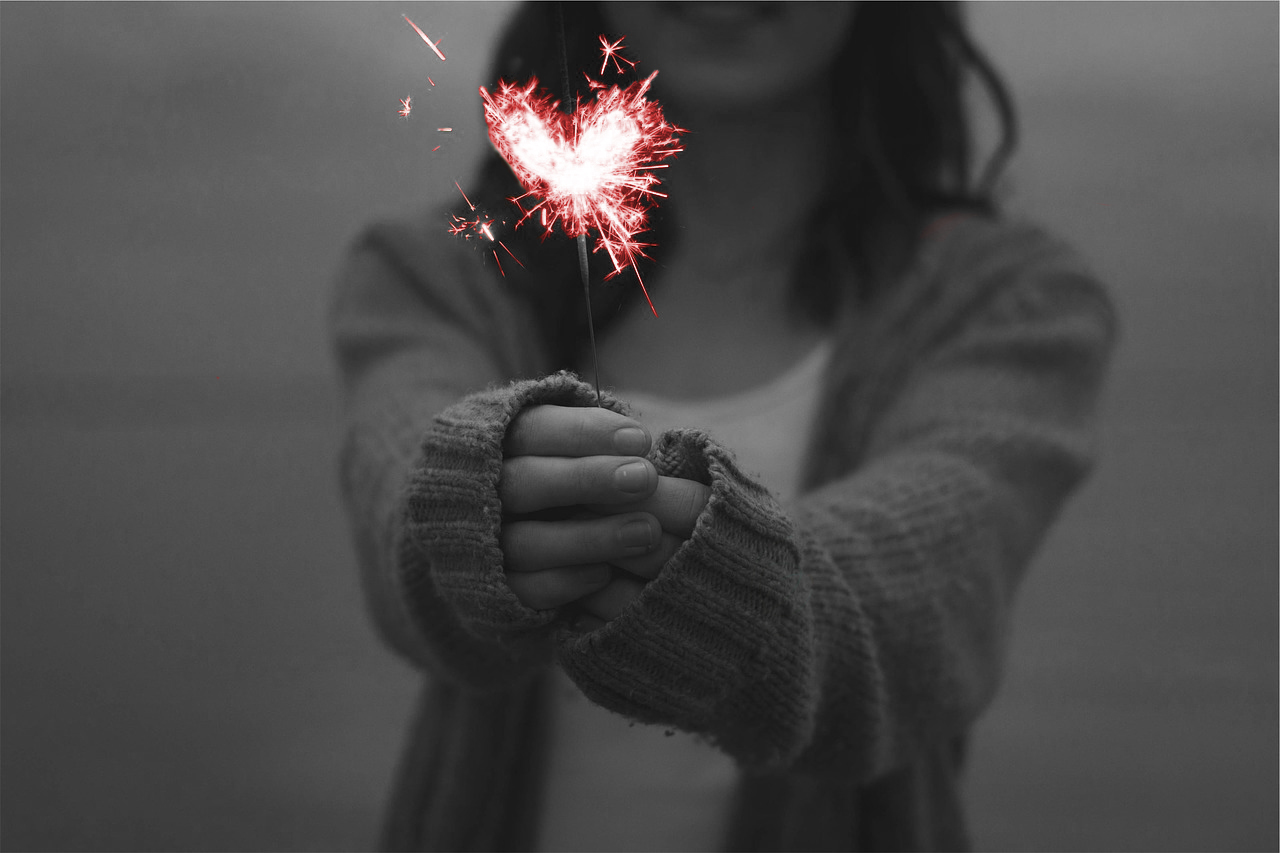 Detalle de la candidatura. 1 / 2 
El objetivo es eliminar las sensaciones negativas asociadas al desconocimiento por parte de la mayoría de clientes de las operativas de tramitación de siniestros, así como reducir la sensación de inseguridad y preocupación que se generan durante la gestión, mejorando por tanto la experiencia de cliente de los asegurados.

A las compañías aseguradoras Cliente Digital le permite mantener un contacto activo con sus clientes en un momento clave como es la gestión de la prestación. Gracias a otras utilidades, permite incluso la comunicación en el periodo entre prestaciones.

Además, les aporta palancas de mejora en la gestión de la prestación, como la  reducción de sus costes de gestión, incremento del ratio de fidelización, mejora de la interacción con sus clientes, aumento de la presencia de dicha compañía en Redes Sociales, poder realizar acciones de marketing dirigido y personalizado para cada tipo de cliente (aumentando por tanto la venta cruzada en un momento clave como es la prestación permitiéndole reducir la inversión en Google Adwords) y mejorando asimismo la conversión que genera el posicionamiento en Google (al ser publicidad dirigida aumentan las posibilidades de conversión en venta).

En definitiva, permite a las Aseguradoras transmitir a sus clientes cercanía y transparencia, situándolas a la vanguardia tecnológica y mejorando exponencialmente la Experiencia de Cliente de sus asegurados.
II PREMIOS DEC
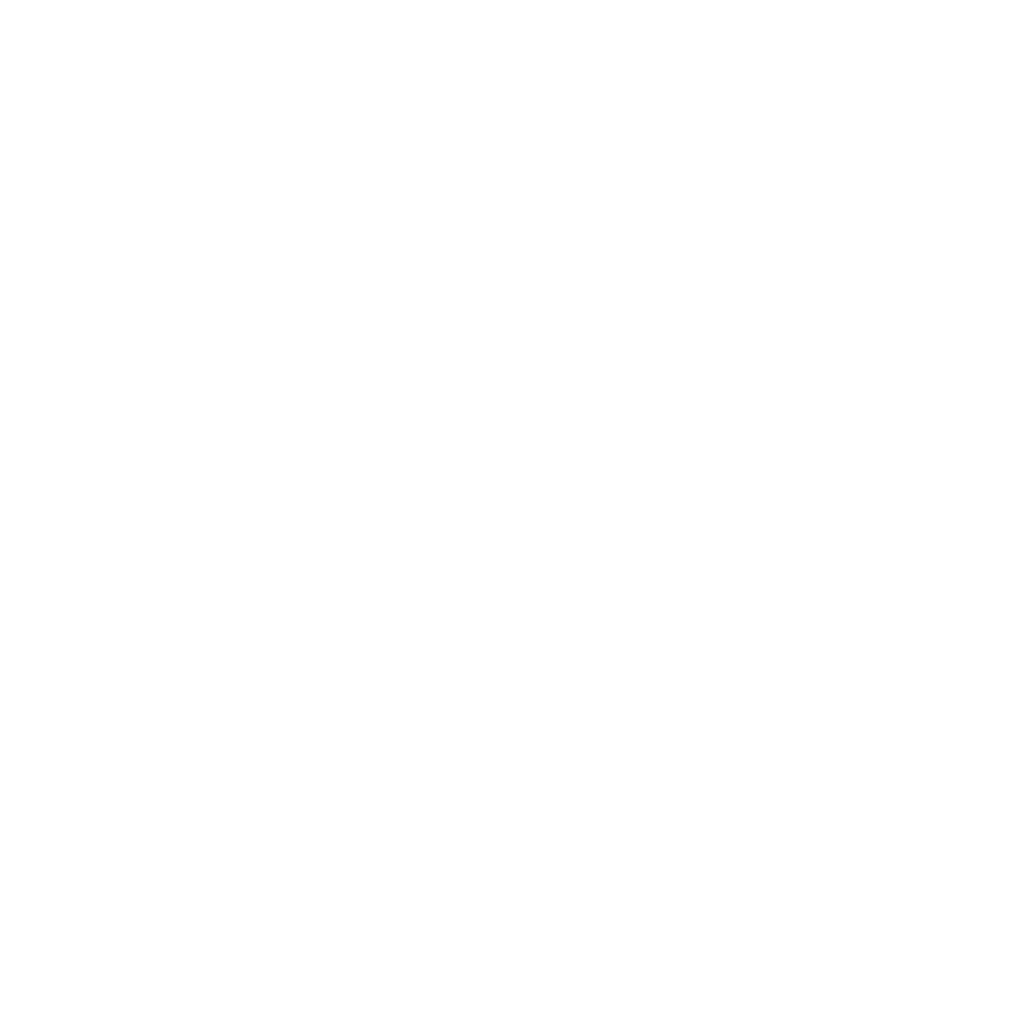 CLIENTE DIGITAL_EN QUÉ CONSISTE
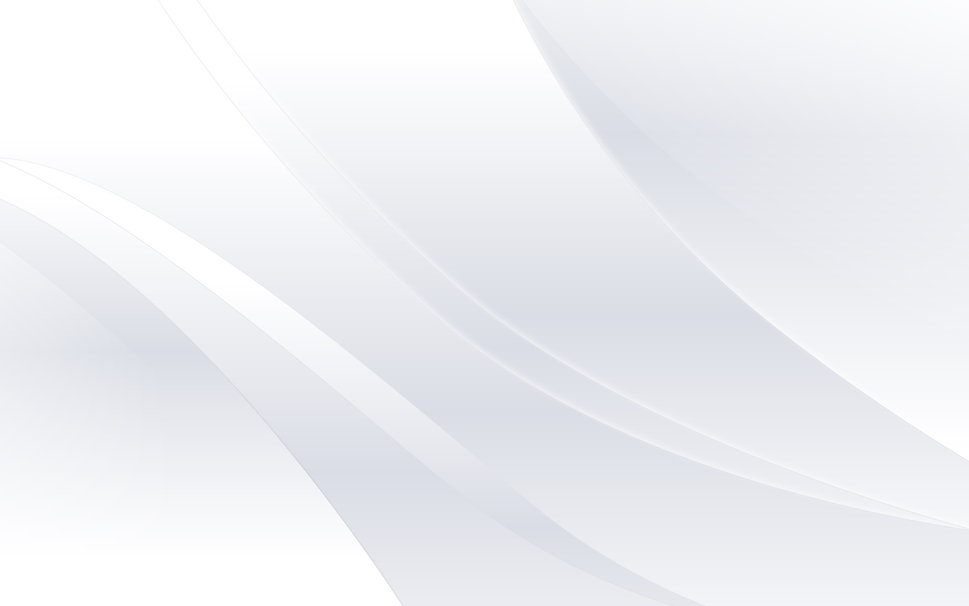 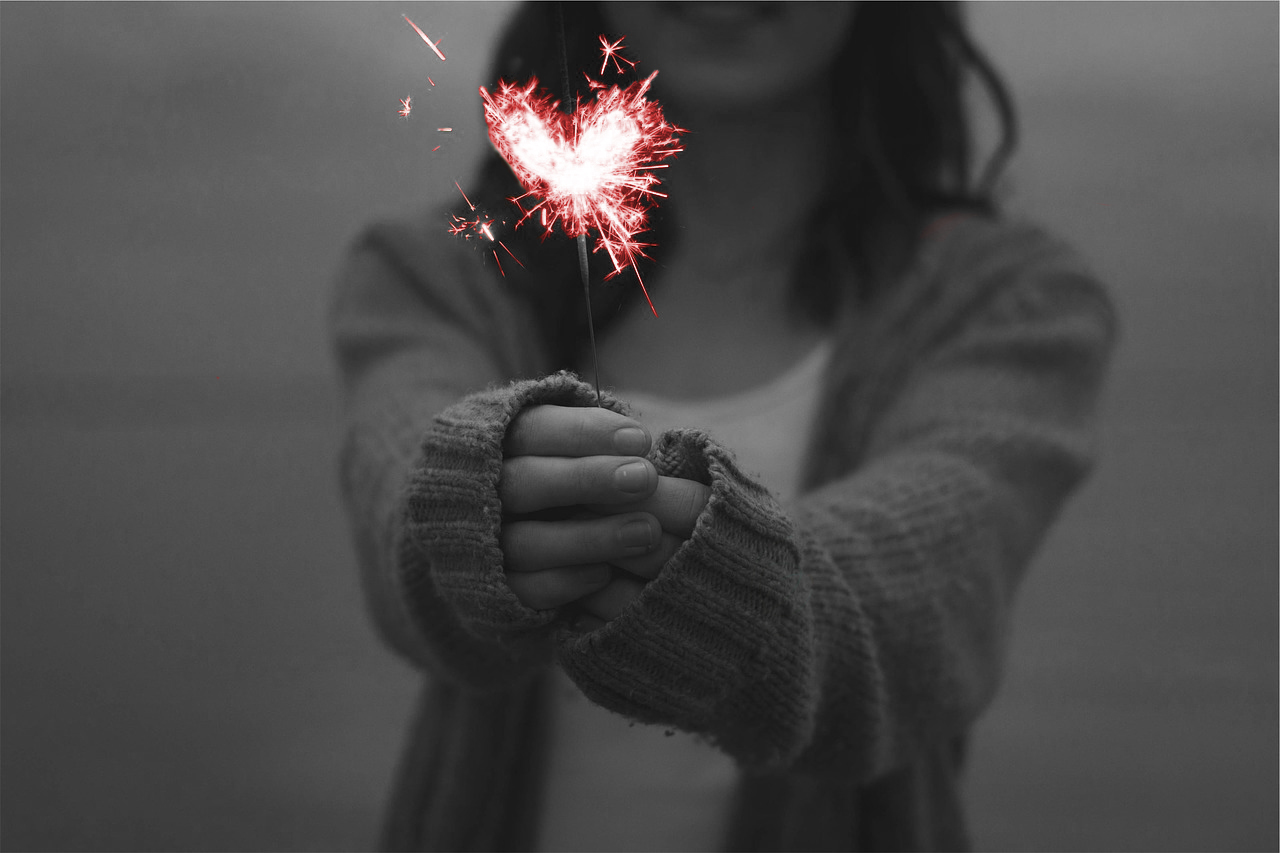 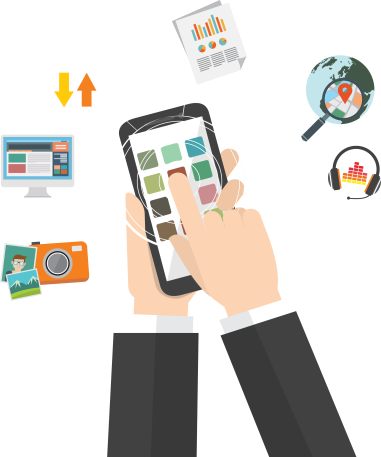 TRAZABILIDAD
Permite al cliente que, desde su smartphone o tablet y en cualquier momento del día, pueda conocer el estado de su siniestro, quién va a acudir a su domicilio y para qué y cuándo va a finalizar su siniestro.
AUTOGESTIÓN
Cliente Digital ofrece la posibilidad de declarar y autogestionar un nuevo siniestro. Mediante un sistema de triaje automático Cliente Digital propone diversas opciones en función de la declaración del siniestro, permitiendo, en los casos que la aseguradora decida, autoliquidarse el mismo. Del mismo modo, el siniestro se deriva a reparación, peritación o indemnización en base a los criterios definidos por la aseguradora.
II PREMIOS DEC
INTERACCIÓN EN RR.SS.
El cliente podrá compartir la información de su siniestro (fotografías) con el logo de su compañía, mejorando la presencia de ésta en Redes sociales y consiguiendo la promoción de sus asegurados.
MARKETING DIRIGIDO
En base a la tipología de cliente, Cliente Digital permite a la compañía realizar acciones de marketing totalmente personalizadas, así como disponer de estadísticas de seguimiento de las mismas en tiempo real.
CONOCIMIENTO DE LA EXPERIENCIA DE CLIENTE
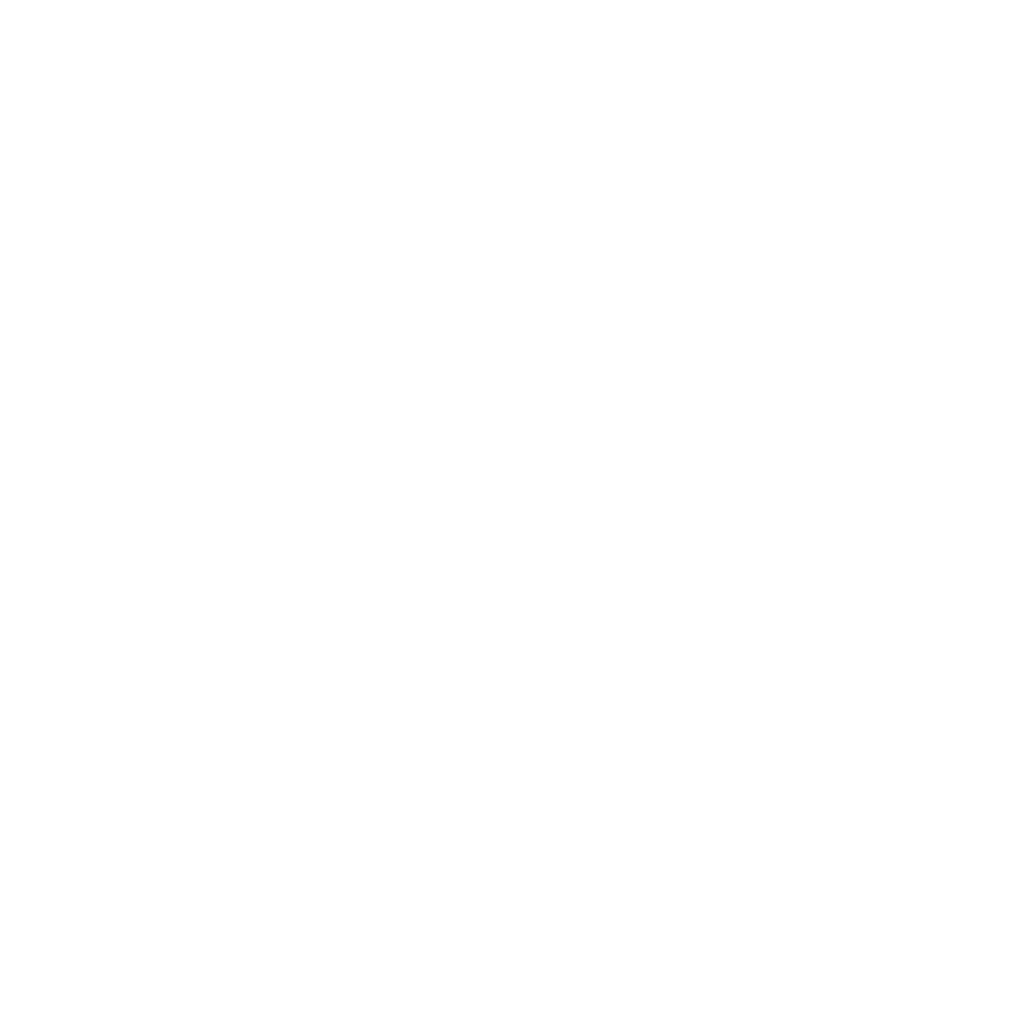 Mediante esta solución, implementamos encuestas en cualquier momento de la gestión del siniestro, pudiendo la aseguradora conocer la Experiencia de Cliente de todos los Asegurados.
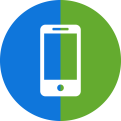 CLIENTE DIGITAL_CÓMO FUNCIONA
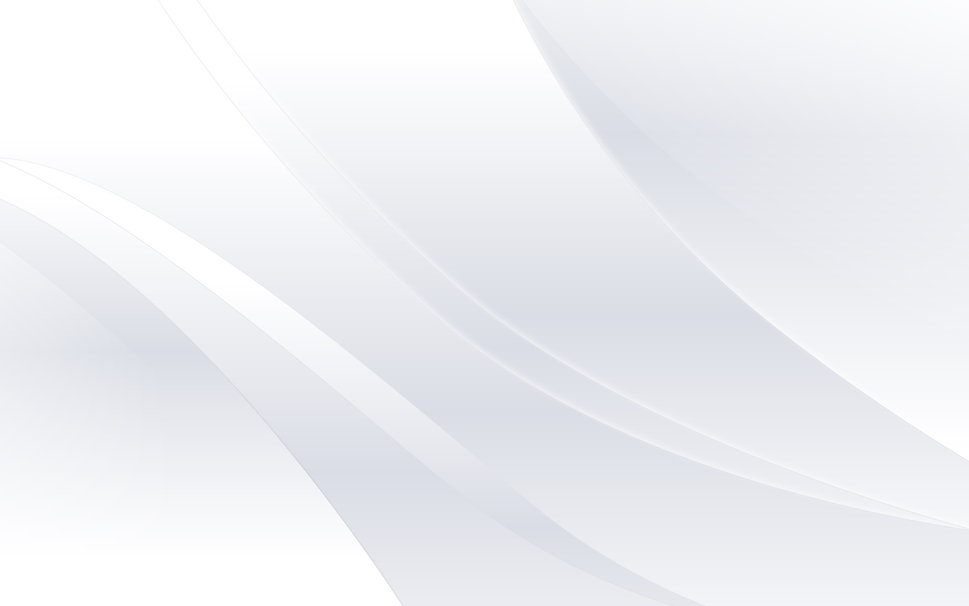 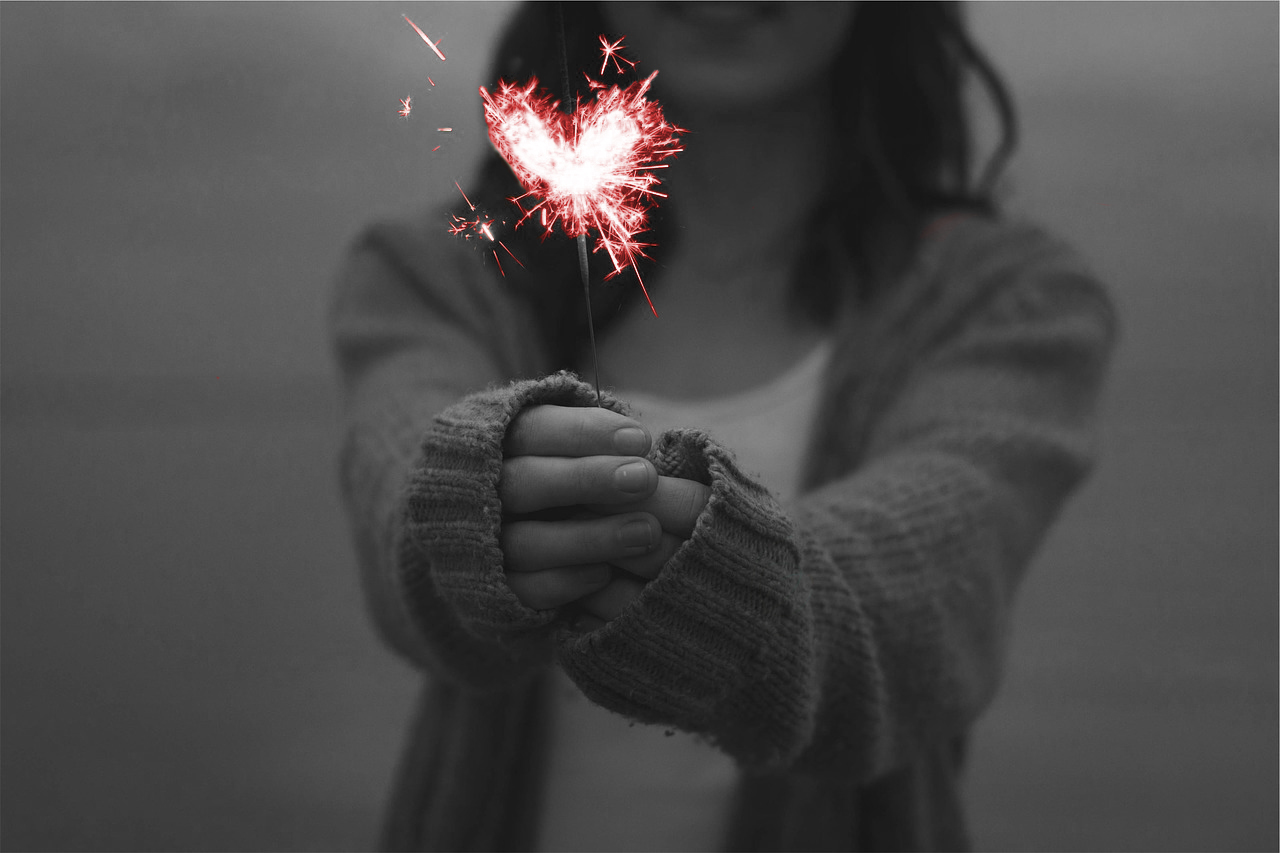 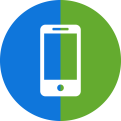 CON UN SINIESTRO ABIERTO
CON UN NUEVO SINIESTRO
El Asegurado recibe un link y accede a Cliente Digital
El Asegurado accede y notifica el siniestro
Interactúa y conoce en cada momento el estado de su siniestro
Cliente Digital efectúa el triaje y el Asegurado se autogestiona el siniestro
II PREMIOS DEC
Visualiza la fecha de finalización de su siniestro
Durante el proceso de autogestión, Cliente Digital ofrece al Asegurado las mismas utilidades anteriormente detalladas
Recibe propuestas comerciales totalmente personalizadas
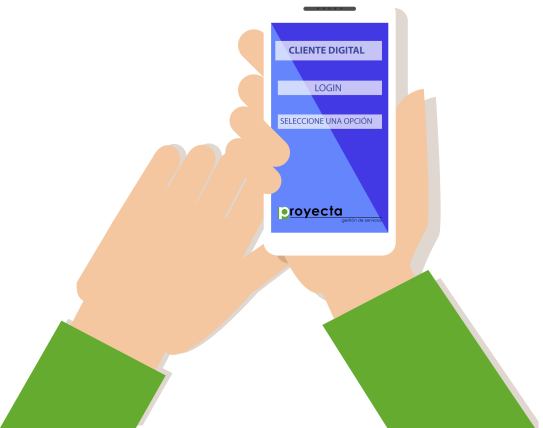 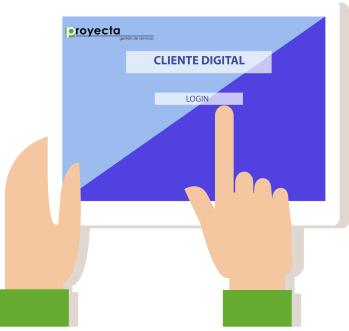 Comparte fotografías de su siniestro en RR.SS. con el logo de su compañía
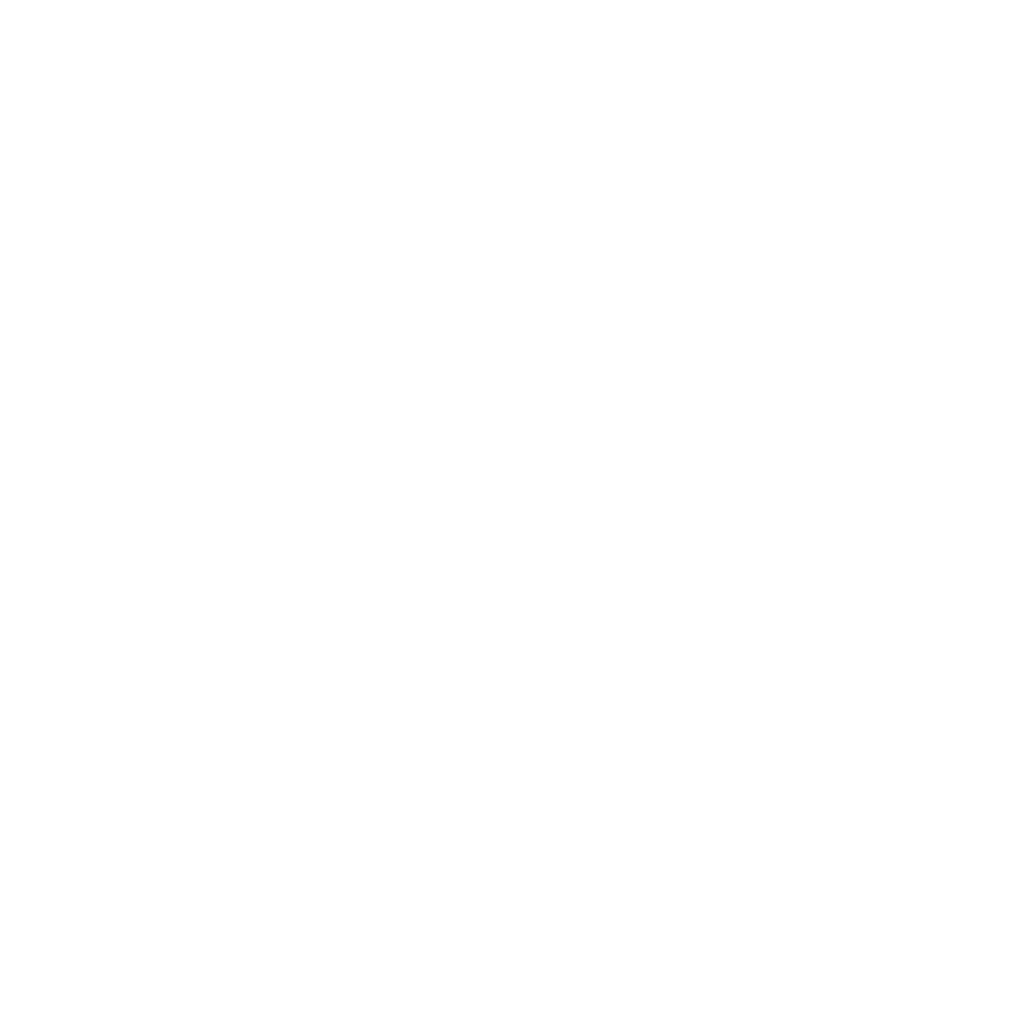 El Asegurado transmite su Experiencia de Cliente
CLIENTE DIGITAL_FUNCIONALIDADES DEL CLIENTE
Notificar y autogestionar un siniestro
Consultar el pago de la indemnización
Seguir la evolución de su siniestro
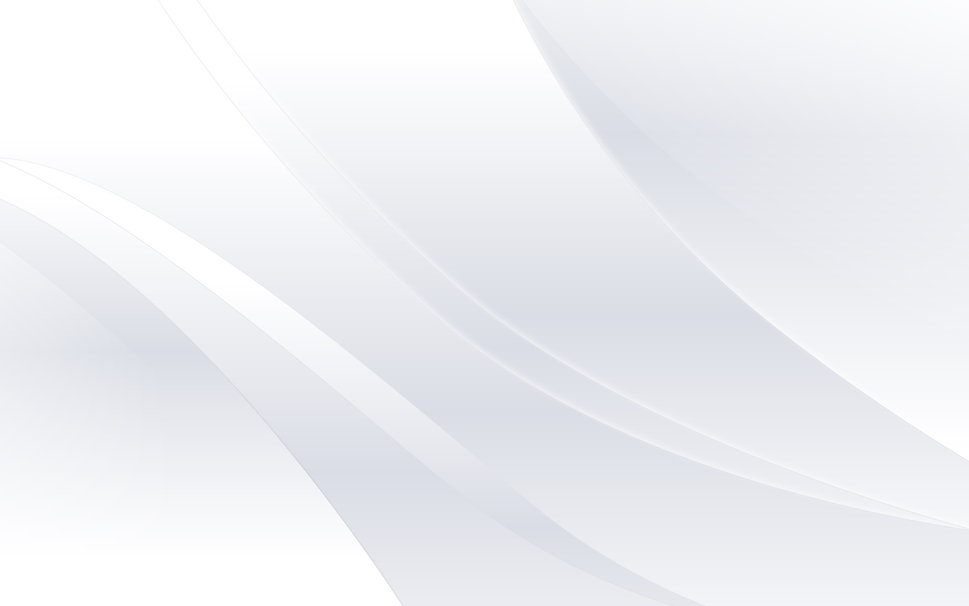 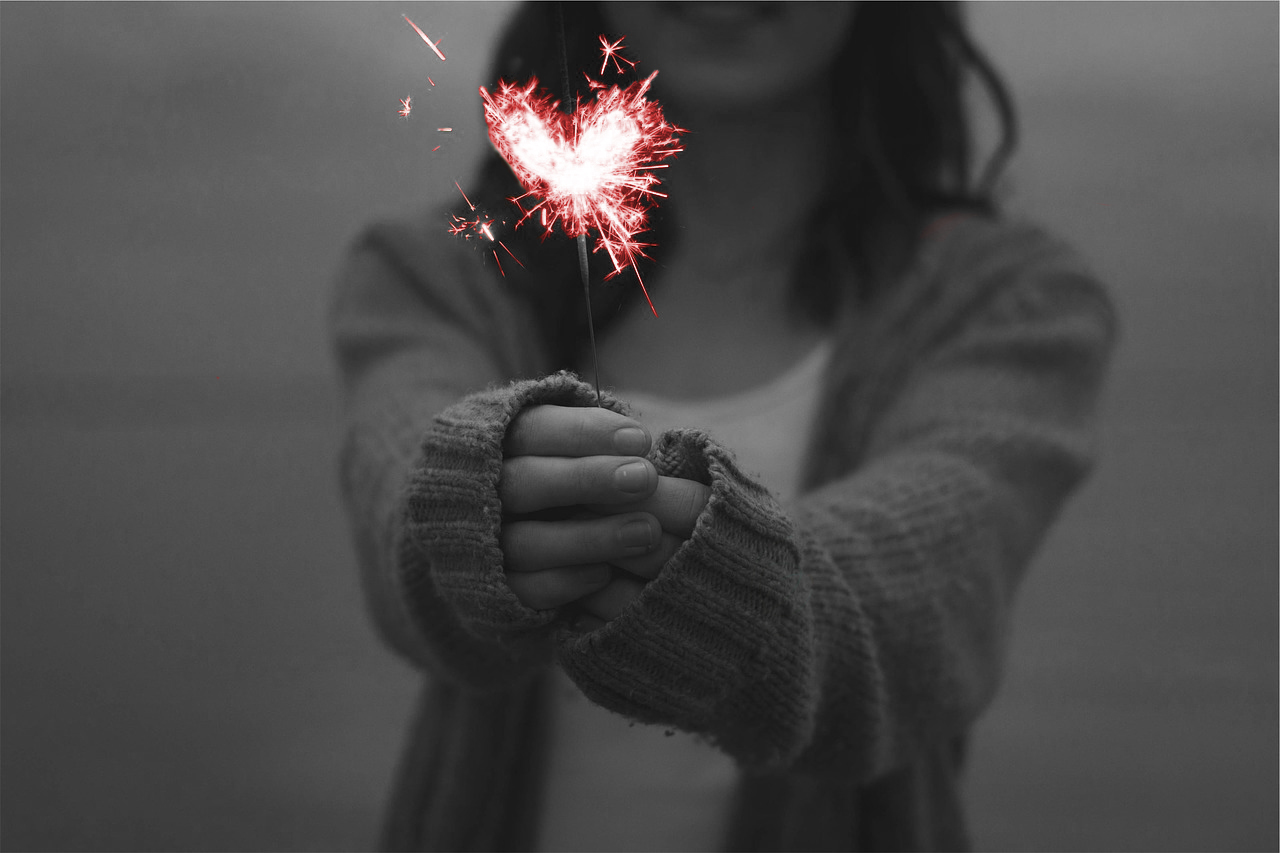 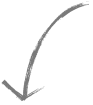 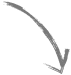 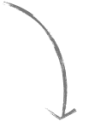 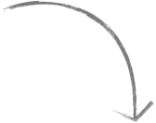 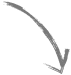 Recibir y aceptar la oferta motivada con la resolución del expediente
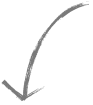 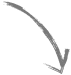 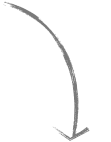 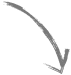 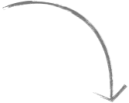 Recibir propuestas comerciales personalizadas
Compartir en RR.SS. (Con el logo de la compañía en el compartido)
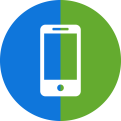 Interactuar con cualquier profesional asignado al expediente, con su mediador y con su compañía
Adjuntar documentación y conocer qué documentación tiene pendiente de enviar
II PREMIOS DEC
Estar informado de una forma sencilla y cómoda
Reportar una queja o sugerencia de manera rápida y sencilla
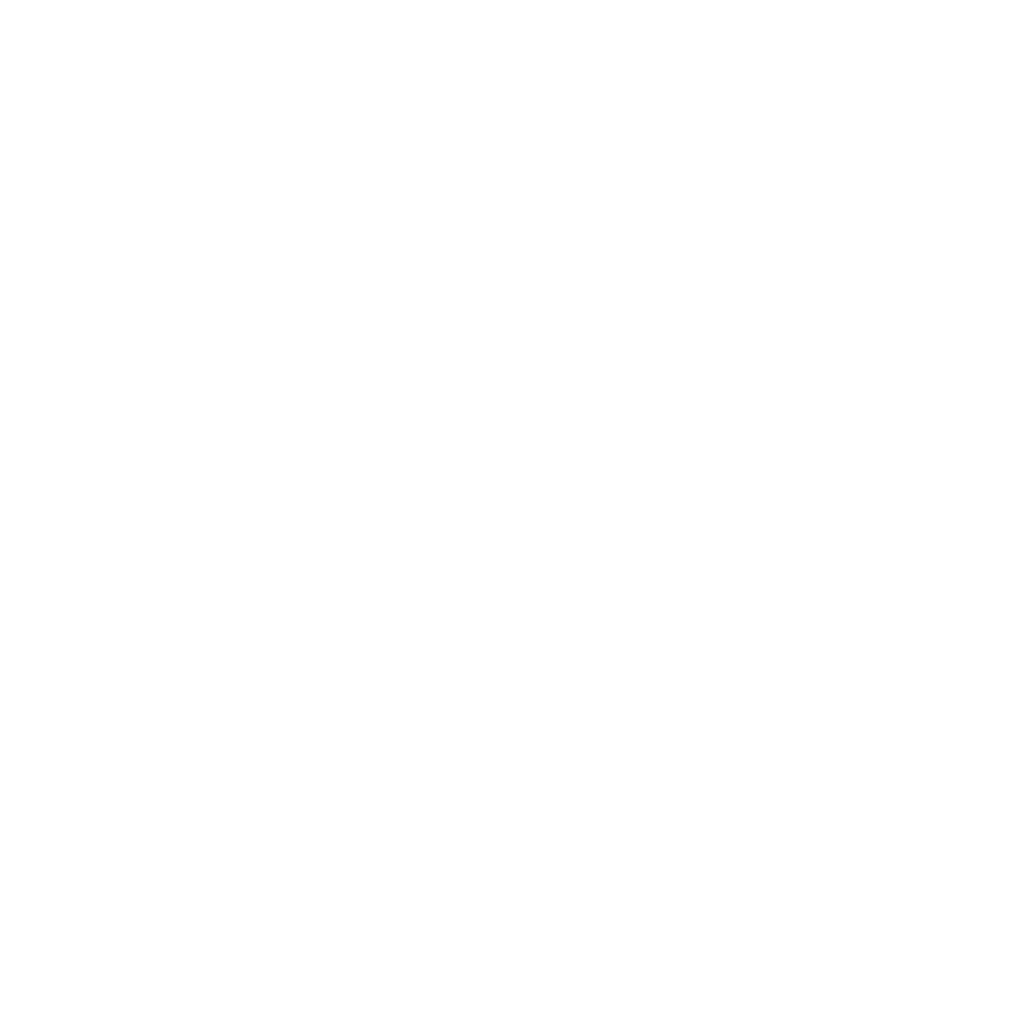 CLIENTE DIGITAL_FUNCIONALIDADES DE LA COMPAÑÍA
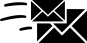 ESTADÍSTICAS DE LA RED EXTERNA
CONTROL DE 
CALIDAD
MARKETING SEGMENTADO
Descarga de estadísticas por profesional, provincia, tipo de siniestro.
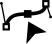 Diseño e implementación de encuestas de calidad  y descarga de las estadísticas de la misma.
Elaboración de Planes de Marketing adaptados al tipo de Asegurado.
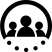 GESTIÓN DE PROFESIONALES
ESTADÍSTICAS DEL CLIENTE
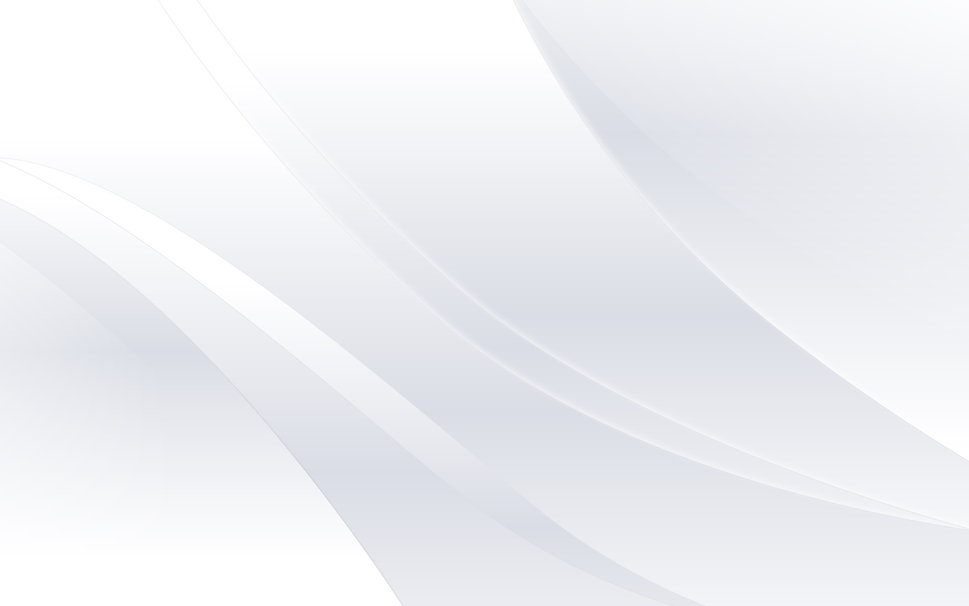 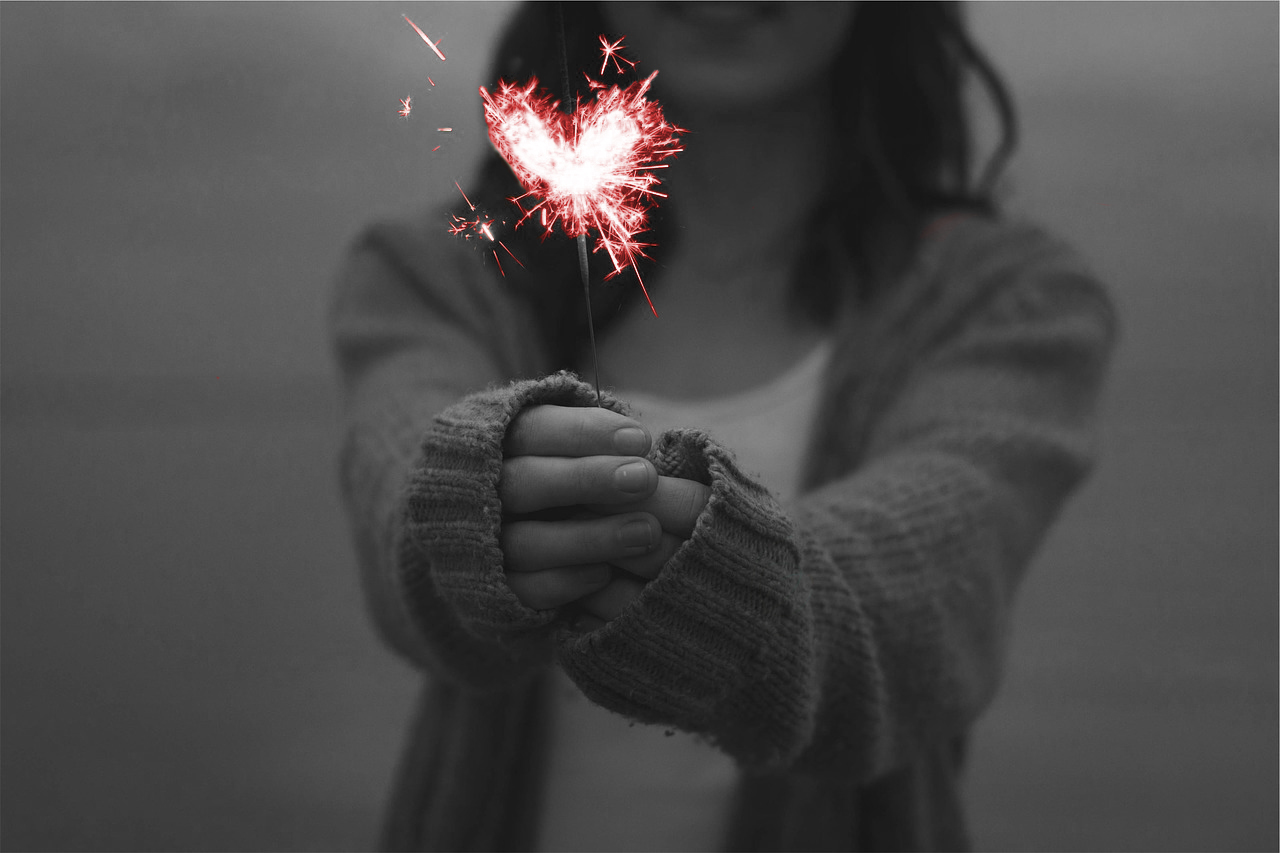 Monitorización de la gestión de sus profesionales externos y la relación de los mismos con sus Clientes.
Seguimiento y estadísticas del acceso de los Asegurados a su publicidad y del uso de la información en Redes Sociales.
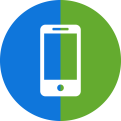 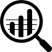 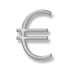 II PREMIOS DEC
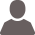 CONOCIMIENTO DE LA EXPERIENCIA DE CLIENTE
Conocimiento de la Experiencia de Cliente de todos los Asegurados
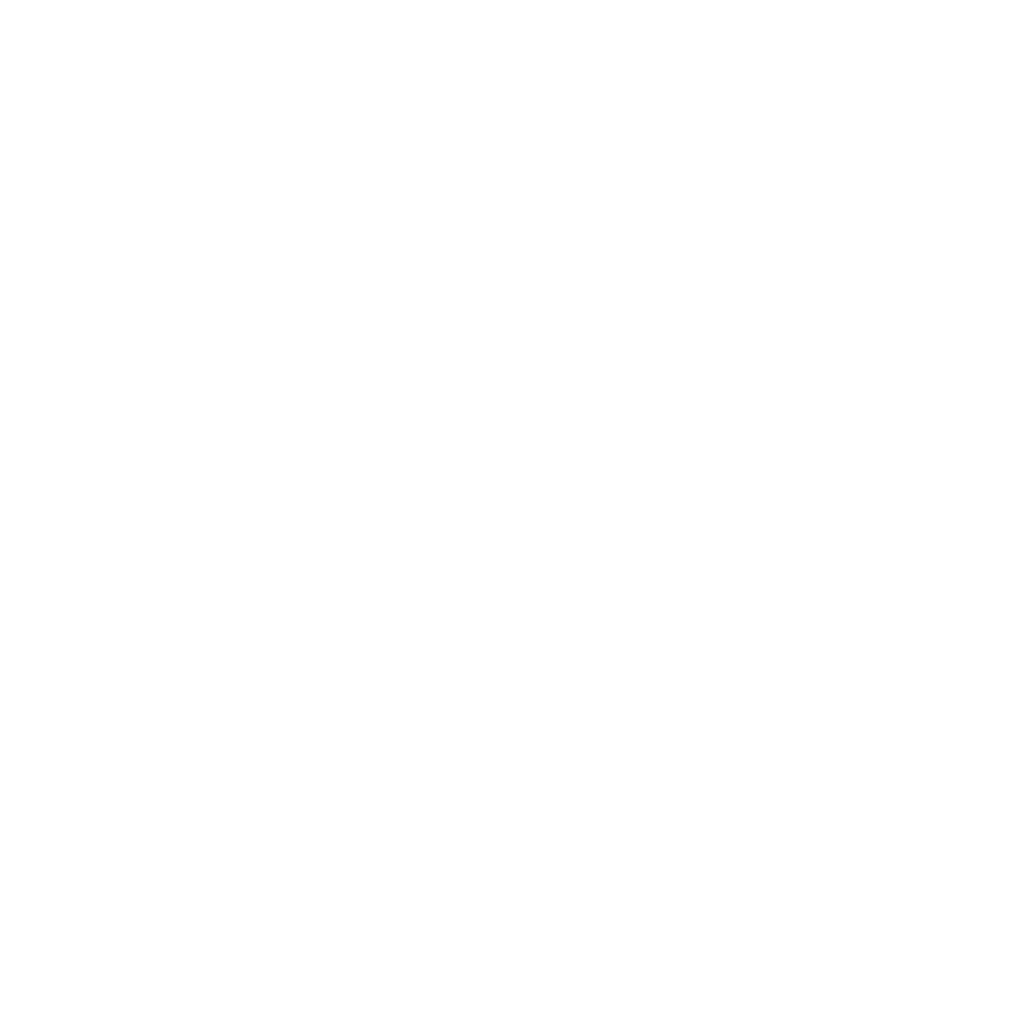 CLIENTE DIGITAL_PROPUESTA DE VALOR
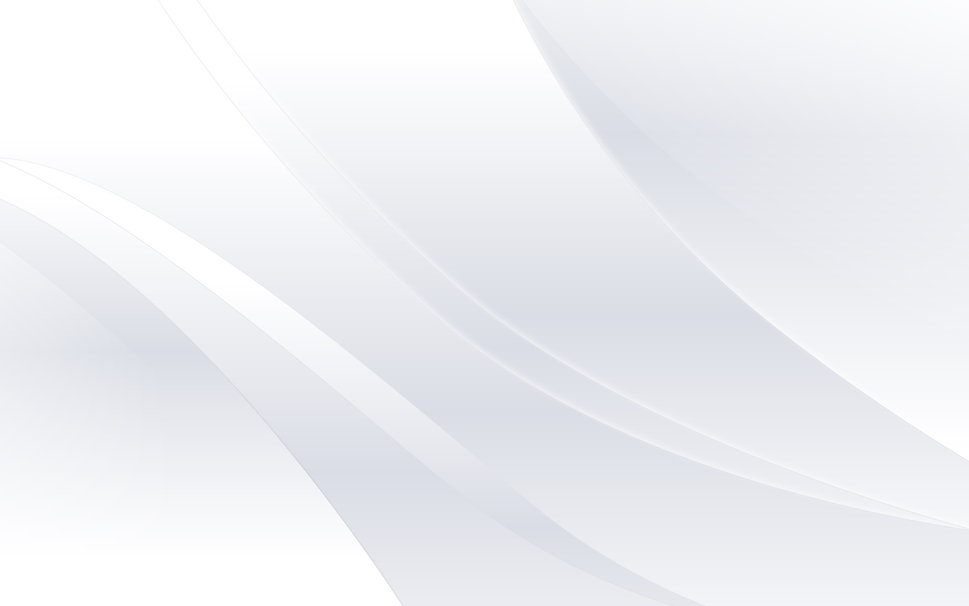 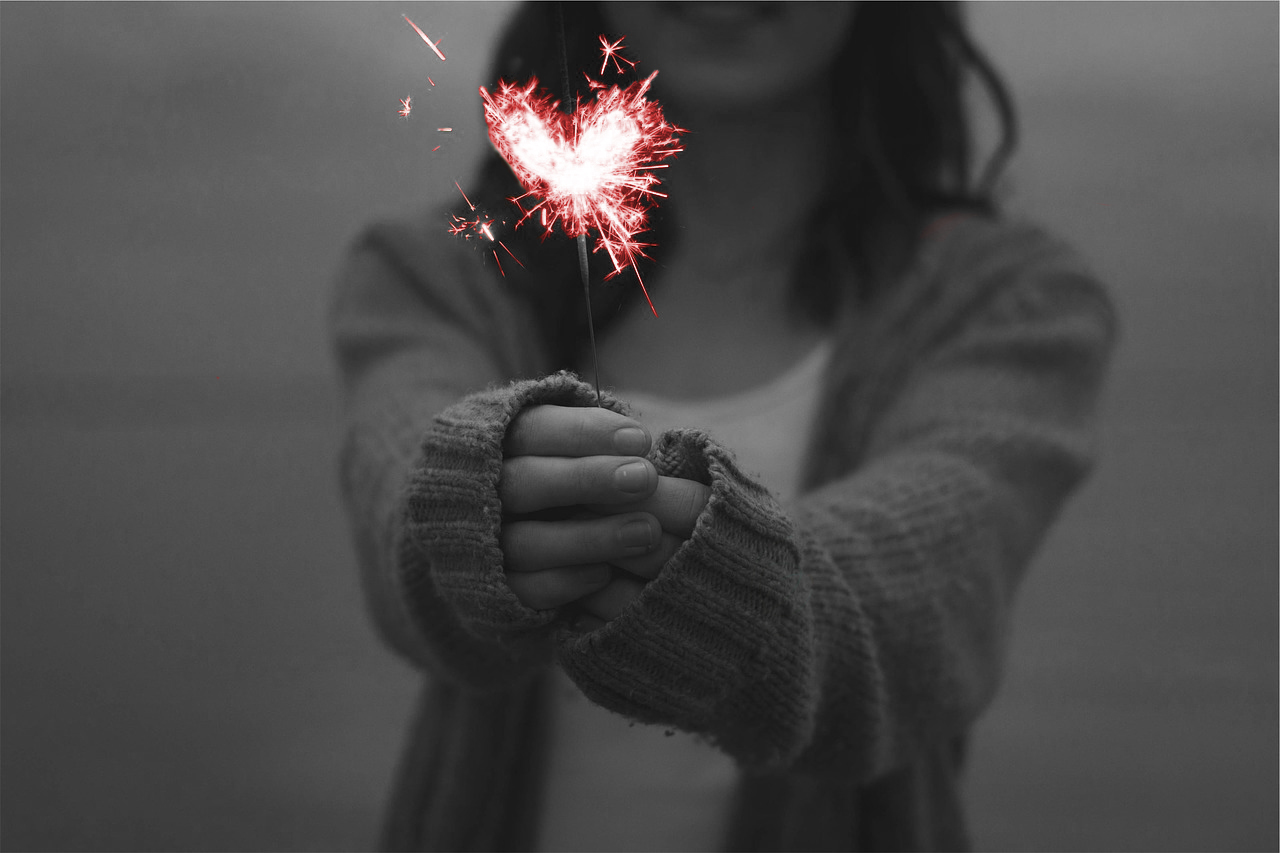 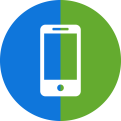 Reducción de costes asociados a la gestión del siniestro (nº tramitadores, herramientas tecnológicas…)
Reducción de tiempo de gestión por parte de asistencia o Contact Center
Reducción de tiempo de gestión por parte de la red pericial
Reducción de la tasa de abandono
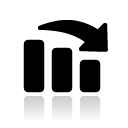 Incremento de ventas por Marketing Dirigido
Incremento de ventas por aumento de visibilidad en RR.SS.
Reducción de la inversión en Google Adwords (CPC)
Aumento de las visitas a la página web de la compañía
II PREMIOS DEC
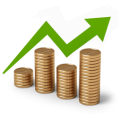 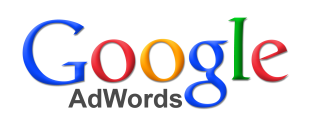 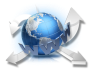 Incremento de ventas por aumento de visibilidad en RR.SS.
Aumento de la Experiencia de Cliente de los Asegurados
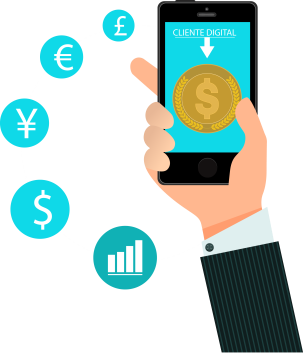 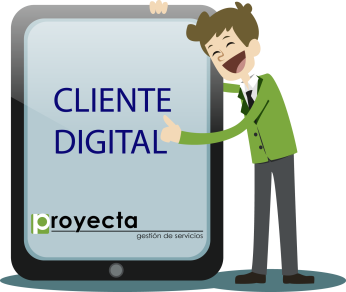 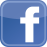 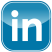 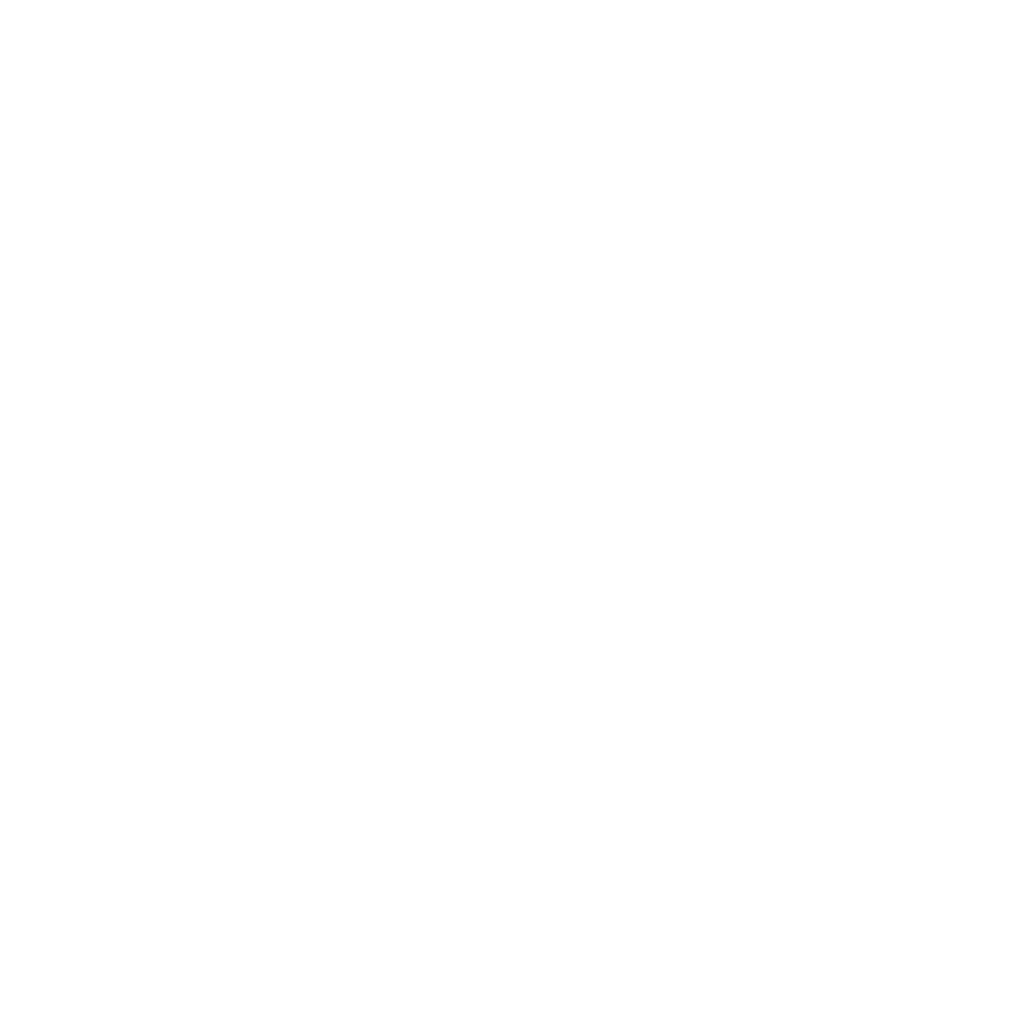 Cálculo del retorno económico entre 5 y 8€